Anti-Black Racism
November 13, 2020
Laurie Green, Veronica Lehman,
Krista Ivy, Monique Ware, Melissa Oshman
Anti-Black Racism
Having an intense disdain for black people, black history, black intellect, and sociopolitical progress for blacks.
It is a mindset and a practice
It is sustained by social stereotypes making is socially acceptable
It is a global issue
Anti-Racism Institutional Actions
Examine the History of Racism on Campus 
Identify concrete ways to reconcile for history of racism

Lift Minoritized Voices
Seek student, staff, & faculty voices and experiences of racism 

Address Racism in Teaching and Learning
African-American contributions are absent from curricula
Anti-Racism Institutional Actions
Address Racism in Student Services
Three persistent patterns of anti-blackness
Underserved
Unwelcomed
Underchallenged
Address Racism in Campus Policing
Performance Evaluation
Analysis of Data
Complaints by Students
Professional Development
Hiring Process
Advisory Board / Events
Address Racism in Human Resources
Job Descriptions
Application Assessment
Employee Grievances
Visits and Forums
Hiring Committees
Performance Evaluations
Anti-Racism Institutional Actions
Critically Examine Student Conduct Data
Using hyper surveillance
Does our process involve state expectations for black student outcomes?
How does student conduct at  CHC contribute to Black students learning outcome
Integrate Anti-Racism Actions
We must make ourselves incredibly familiar with the positive history that centers the perspectives and stories of Black people.
First step we must acknowledge that the events of our society impact the practice and activities of students
Embrace multiple, factual perspectives in our curriculum and actively work to integrate anti-racism into our teaching.
What narratives are you telling yourself about students, and how does that affect grading, behavior management and other interactions?
Disaggregate Student Success Data To Reveal Hidden Patterns Of Racial Inequity
Disaggregated data can highlight trends and disparities that may otherwise go unnoticed and help educators  allocate resources and target efforts to close educational achievement gaps and improve educational outcomes for all students
What Can We Do??
Student Participation
Campus Climate Surveys
Town Halls
Social Justice Groups

Campus Participation
Social Justice Committees
College Strategy Courses
Inclusive Curriculum
Equity in Strategic Plan and PPR
Data Disaggregation
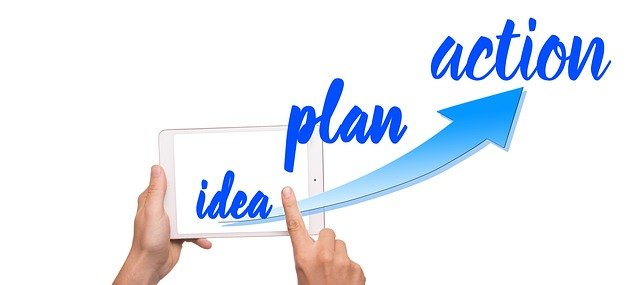